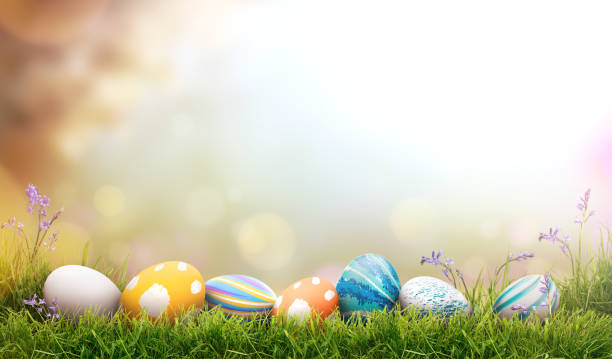 Z okazji Świąt Wielkanocnych życzymy Państwu wielu powodów do radości, pogody ducha i uśmiechu każdego dnia!
Niech ten świąteczny czas 
będzie pełen rodzinnego ciepła, kolorowych pisanek, pysznych mazurków i wiosennej energii do wspólnych zabaw!

Dyrektor i Pracownicy Przedszkola Samorządowego Nr 5 w Wieliczce